Towards automated analysis of neutron reflectivity data
Predicting scattering length density and depth of "polymer" samples
Daniil Mironov, Rebecca Mackenzie, Jos Cooper
Outline
Neutron Reflectivity
Different angles and wavelengths give different reflectivities:





The same is true for neutrons. However ...
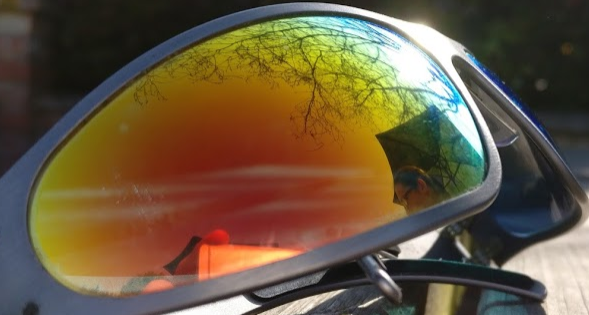 Neutrons can see into everything
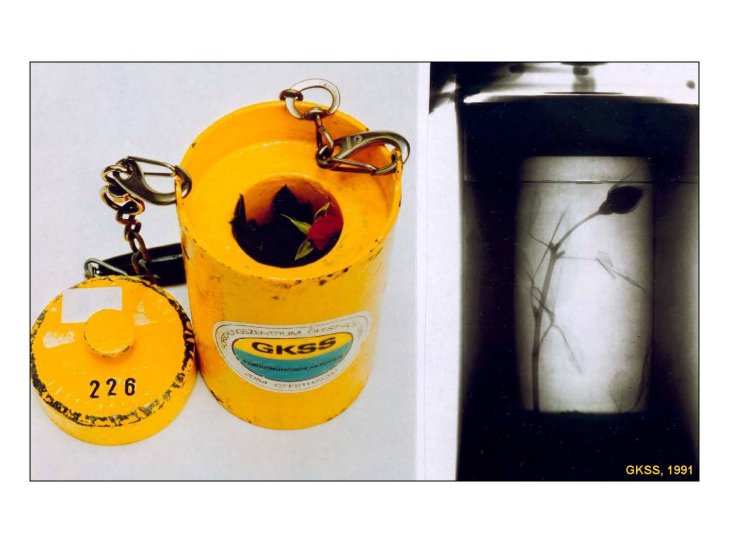 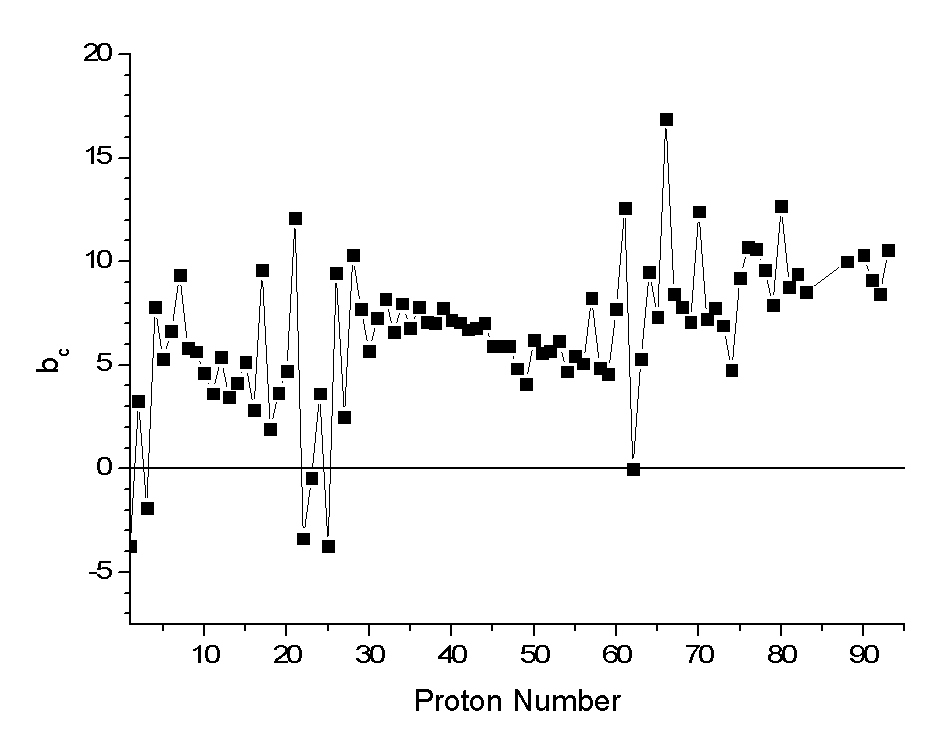 Thin Films
Film 2
Film 1
Substrate
Reflect Neutrons
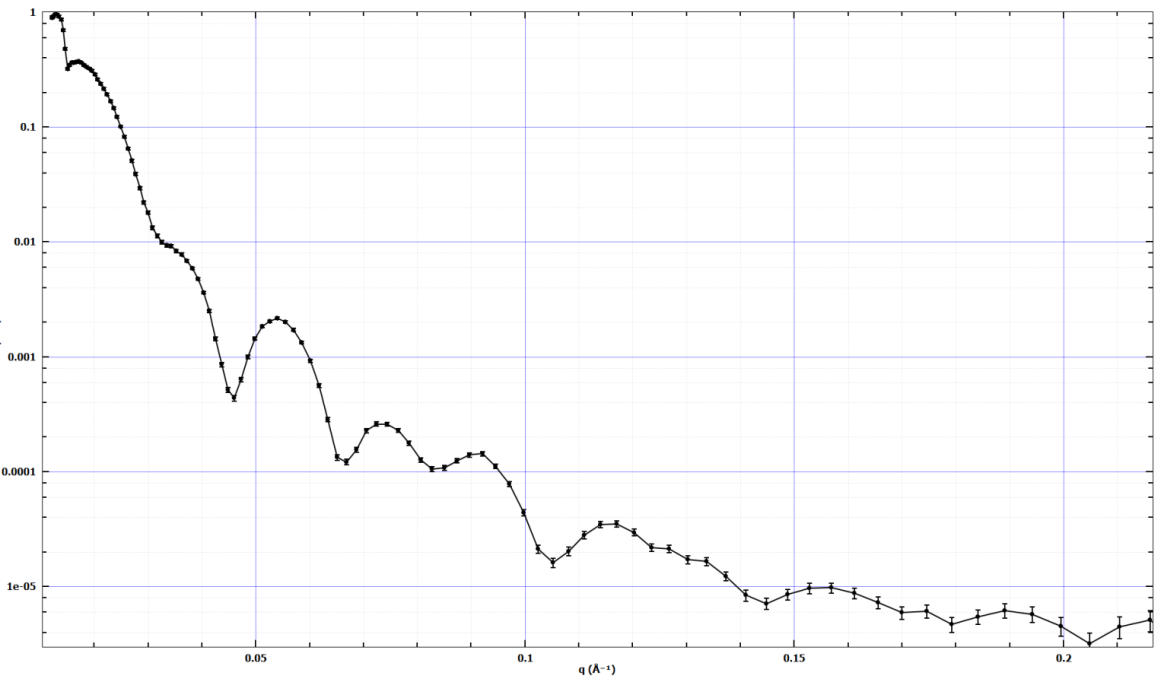 Thickness
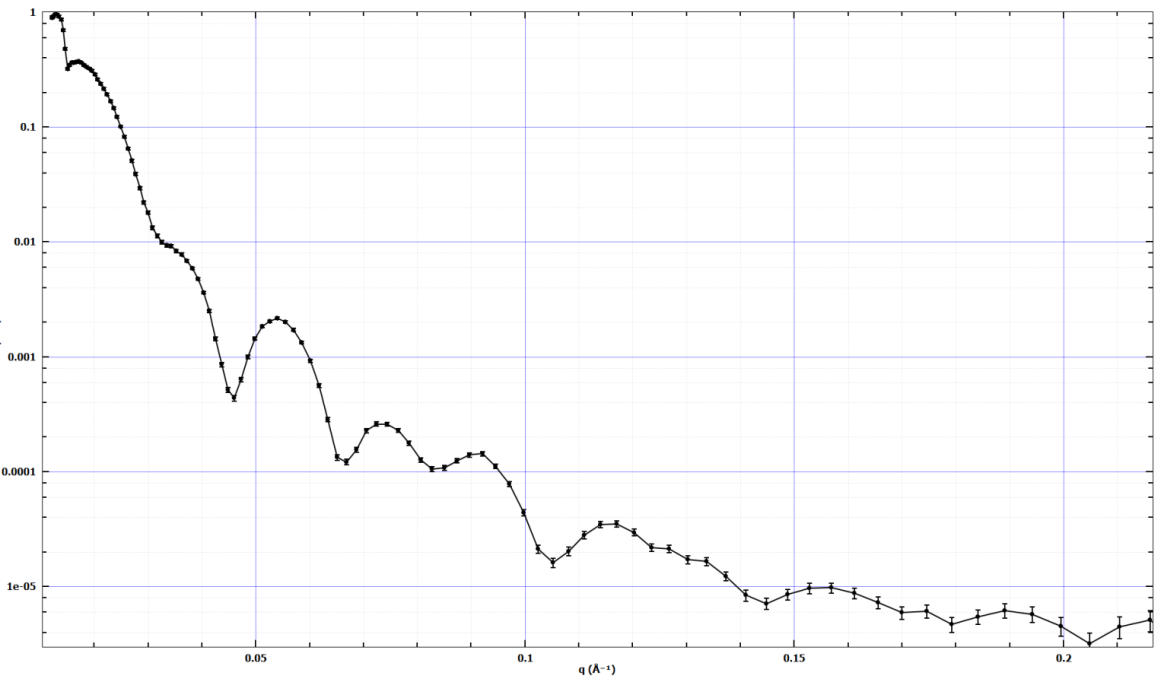 t2
t1
Density
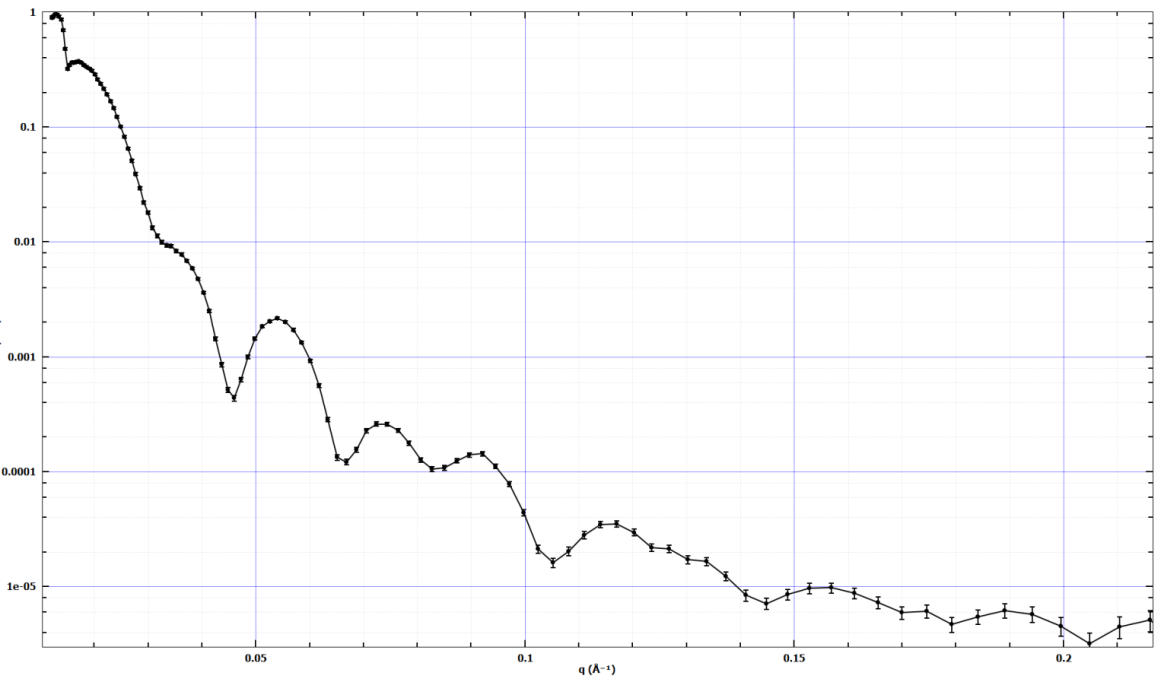 ρ2
ρ1
Interfacial Roughness
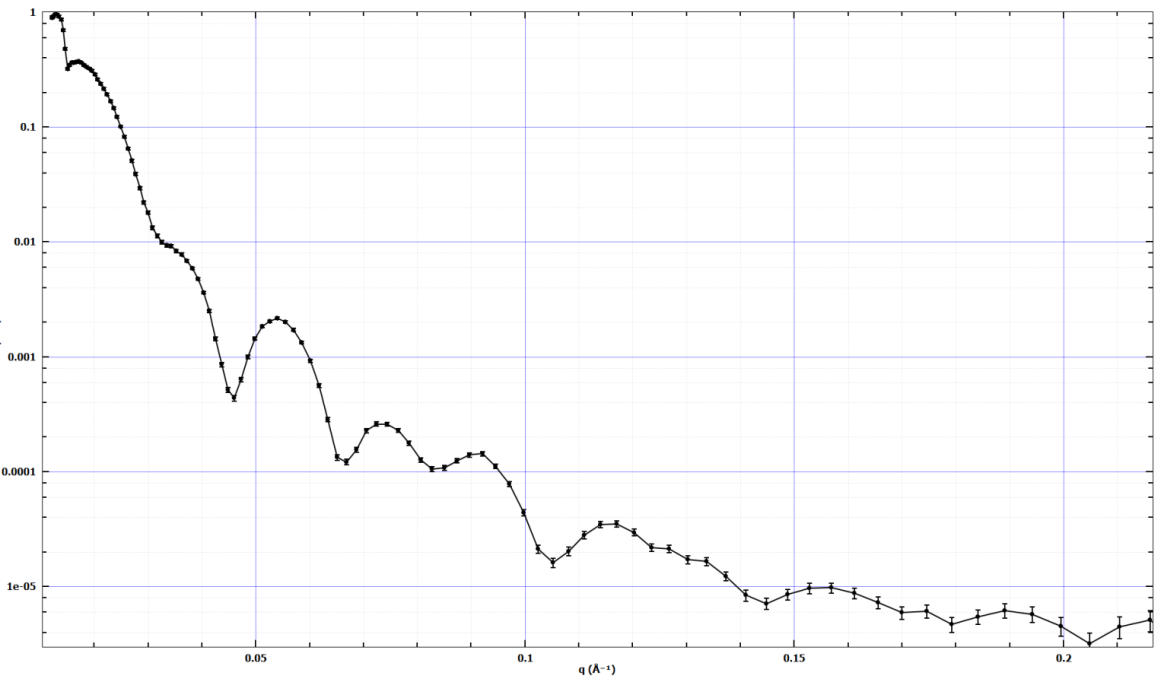 R3
R2
R1
Current Practices
Data Reduction
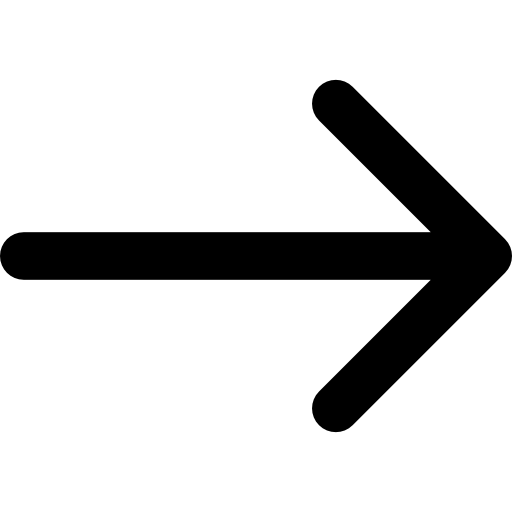 Instrument
Raw Data
Reduced Data
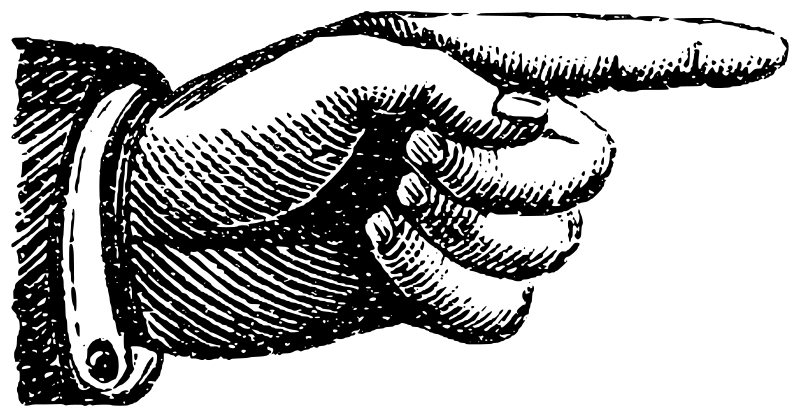 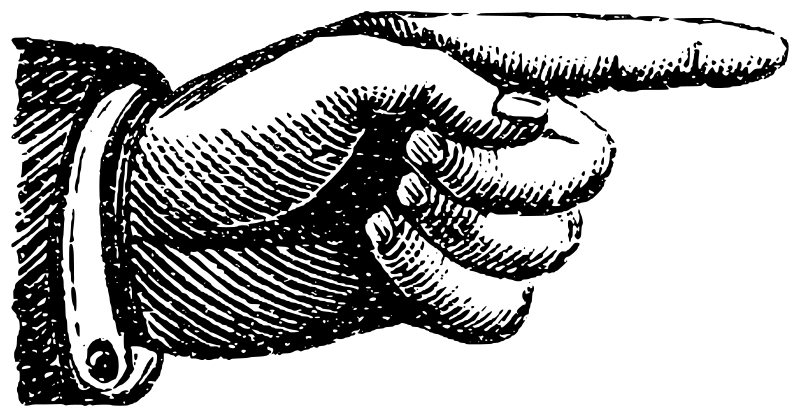 Fit Model to Data
Data in Analysis
Software
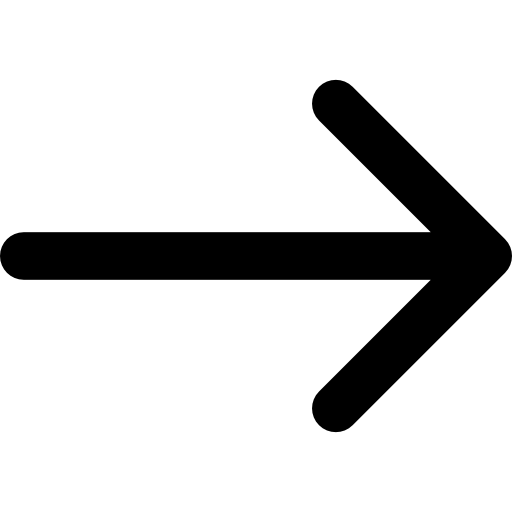 Model
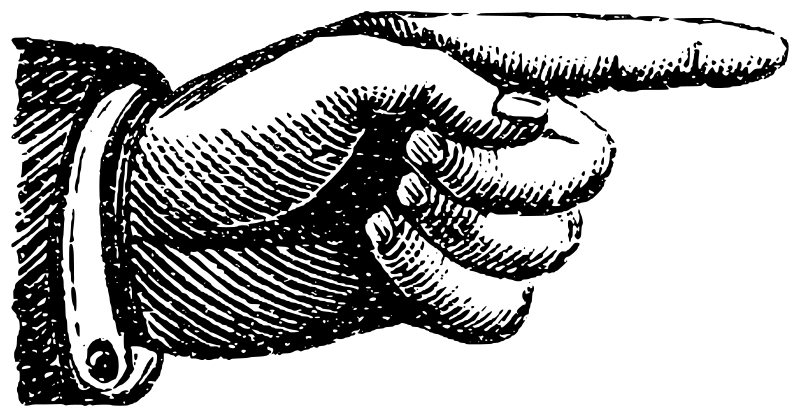 Aims
Automate everything from output of reduced data into the analysis software
Not final fitting to the model
Too hard to get “details”
On experiment analysis, and lower barrier to entry
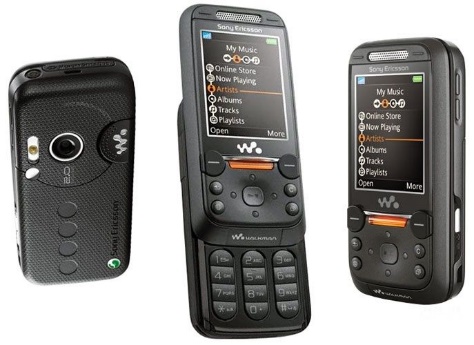 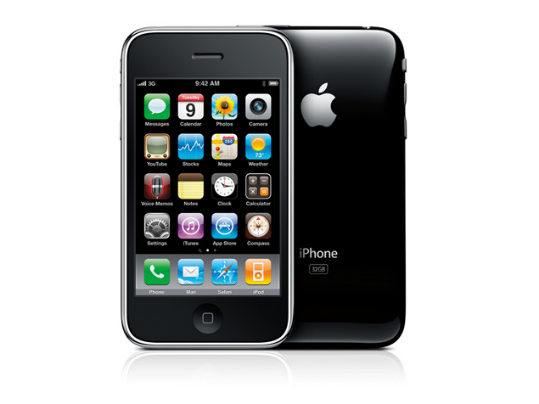 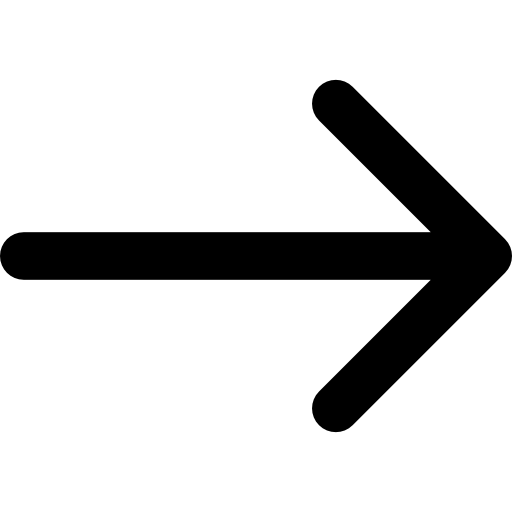 Data
Simulating Si/air experiment with GenX; one- and two-layer samples, to a .h5 file:
Training: 40,000 
Validation: 20,000 
Test: 20,000
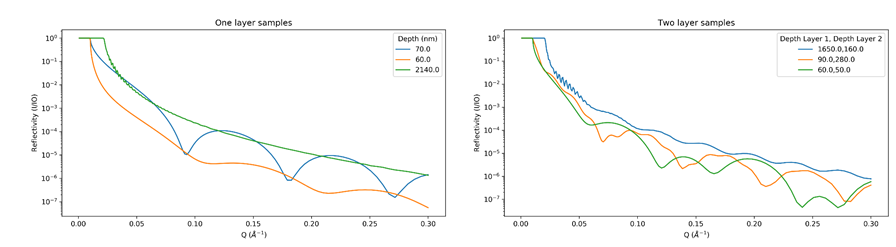 Applying Machine Learning
Random forest
Overfits quickly, no learning
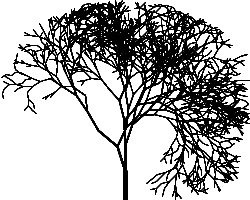 Applying Machine Learning
Random forest
Overfits quickly, no learning
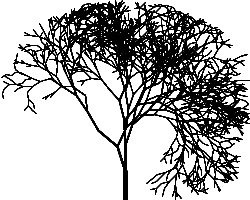 Deep neural network (DNN)
Limited input representations
Applying Machine Learning
Random forest
Overfits quickly, no learning
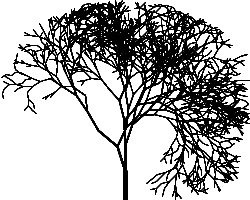 Deep neural network (DNN)
Limited to 1-D inputs
Interpolated across to fixed Q range, with fixed number of points
Applying Machine Learning
Random forest
Overfits quickly, no learning
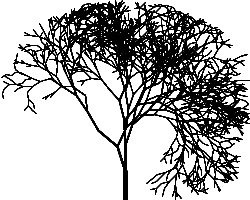 Deep neural network (DNN)
Limited input representations
Convolutional neural network (CNN)
Large, not typically used for regression tasks
CNN
N x 2
Explicit Q
Smaller (300, 2)
N x N
Images of curves
Implicit Q
Large (300, 300, 1)
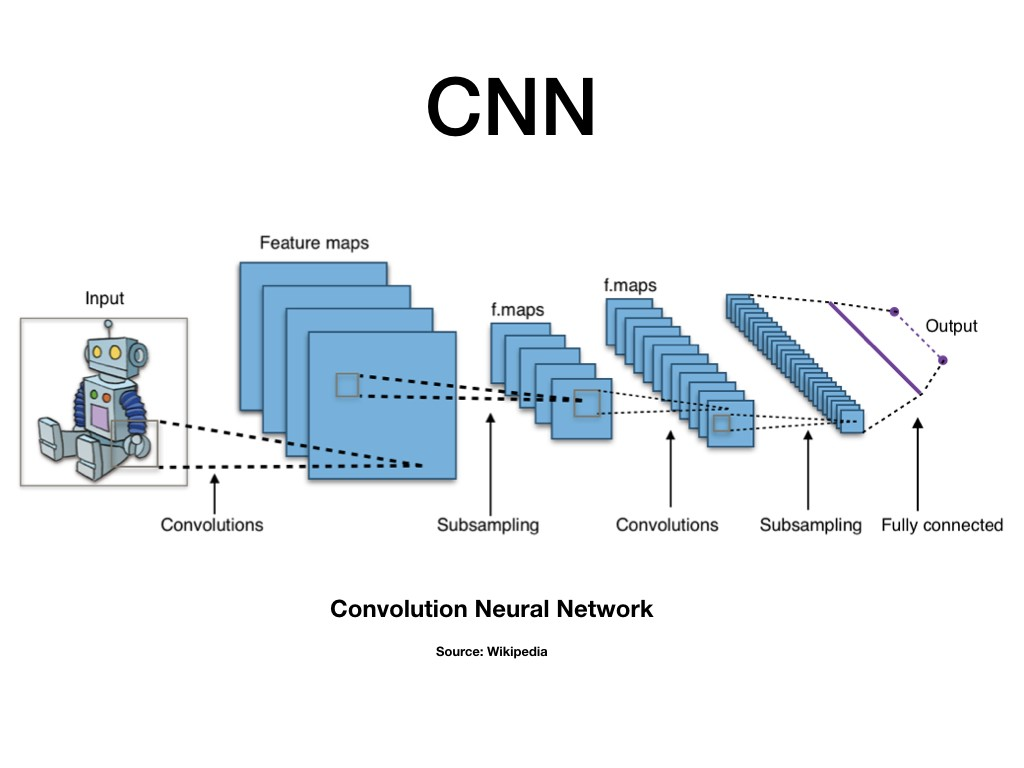 Take 300 X,Y coordinates.
Array of shape (300, 2)
"Raw" to CNN
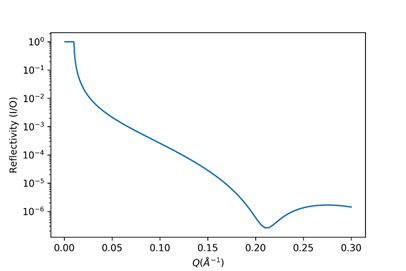 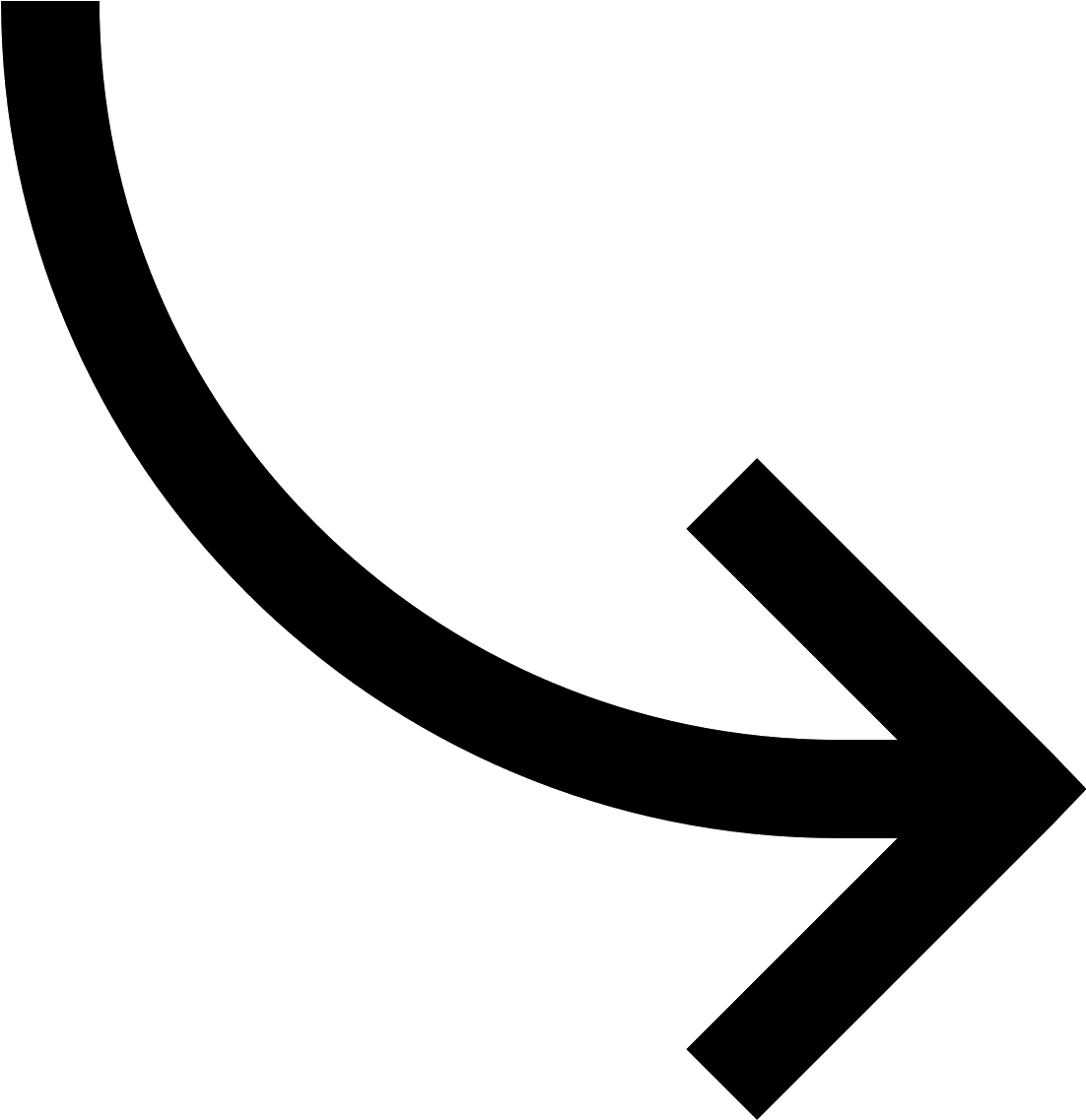 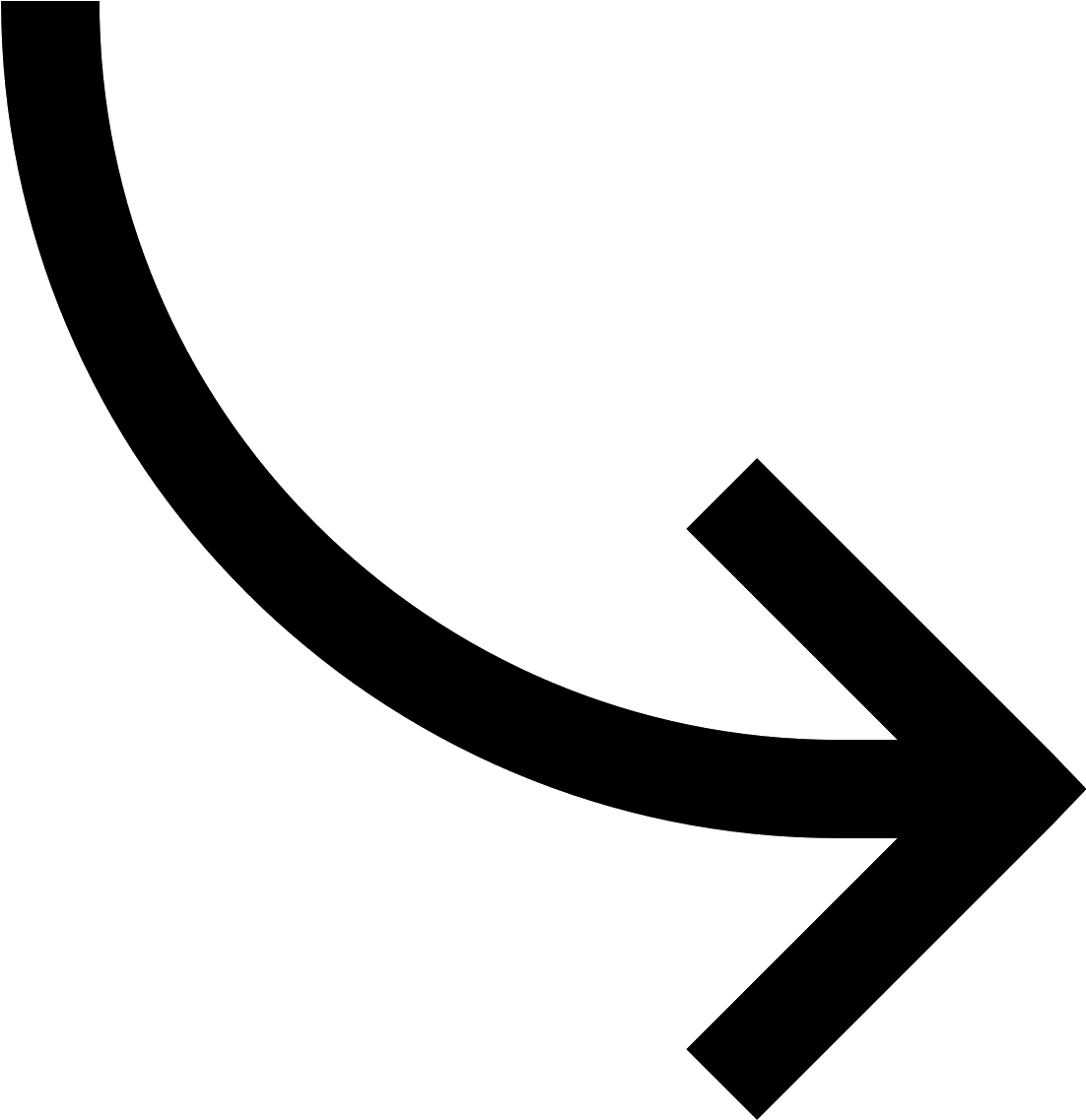 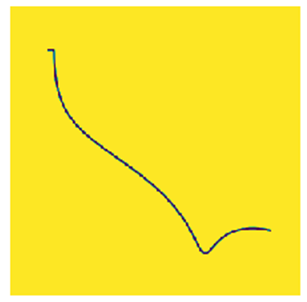 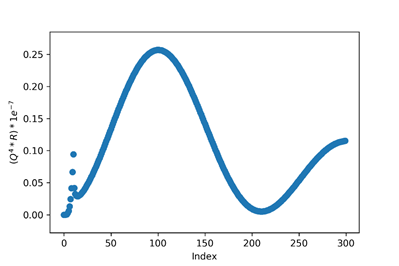 In simulated data, all interpolated to same X
Array of shape (300, 1)
"Interpolated" to DNN
Array of shape (300, 300, 1)
"Image" to CNN
1 Layer Results
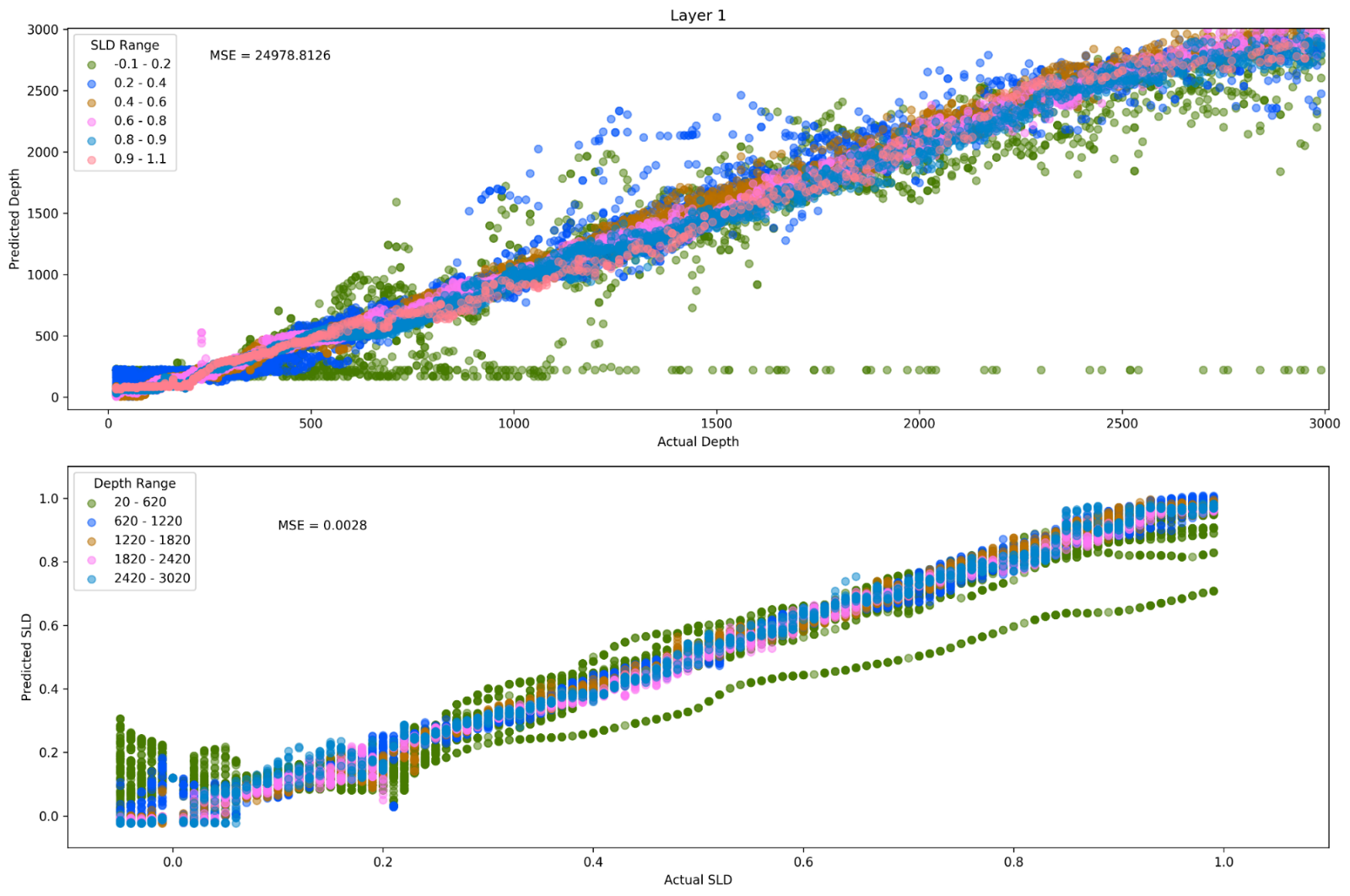 Samples with low depth, or SLD are harder to predict.
"Interpolated" training results
Layer 1
Layer 2
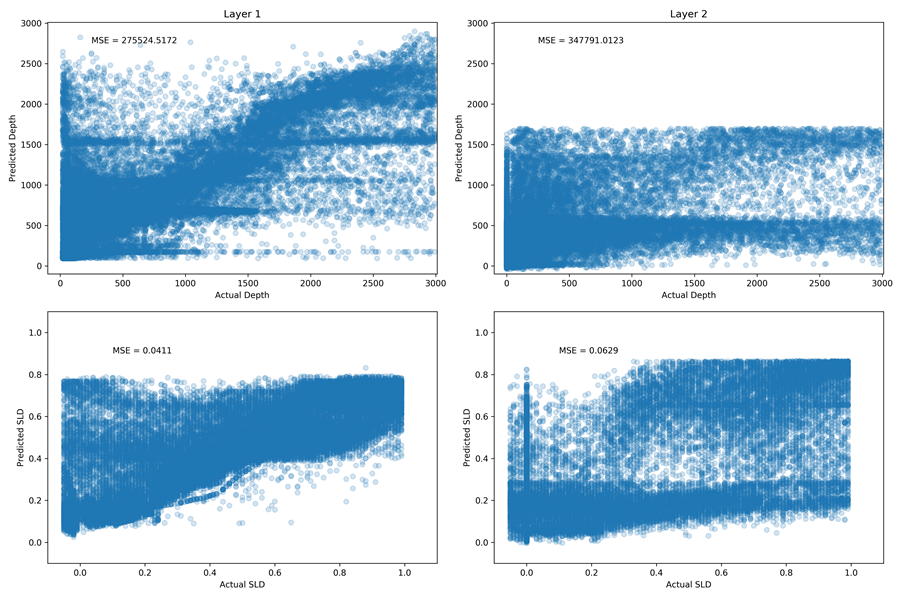 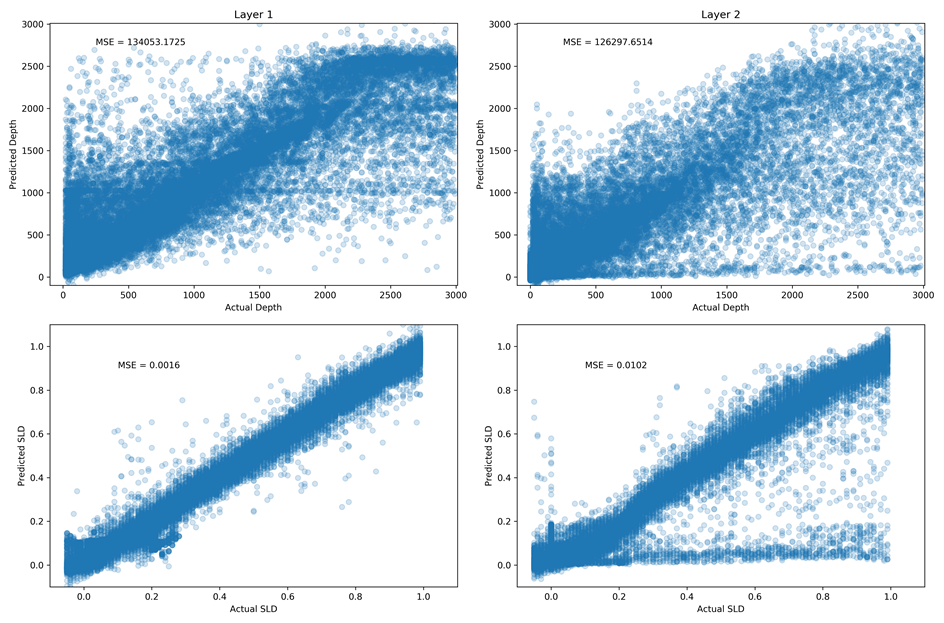 DNN with (300, 1) input, 11 layers
Depth
MSE
"Interp": 0.0125
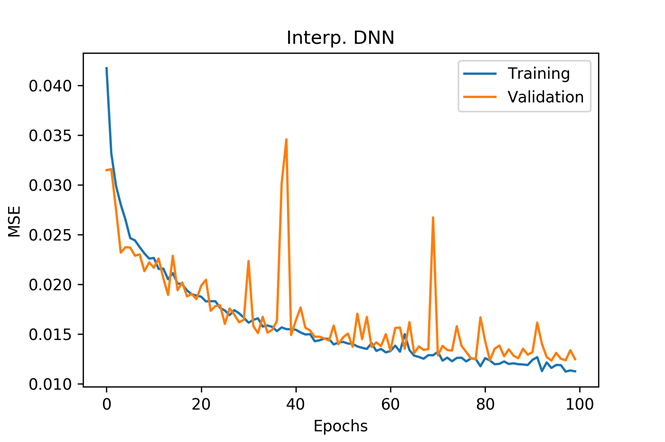 SLD
CNN
DNN
"Raw" training results
CNN with (300, 2) input
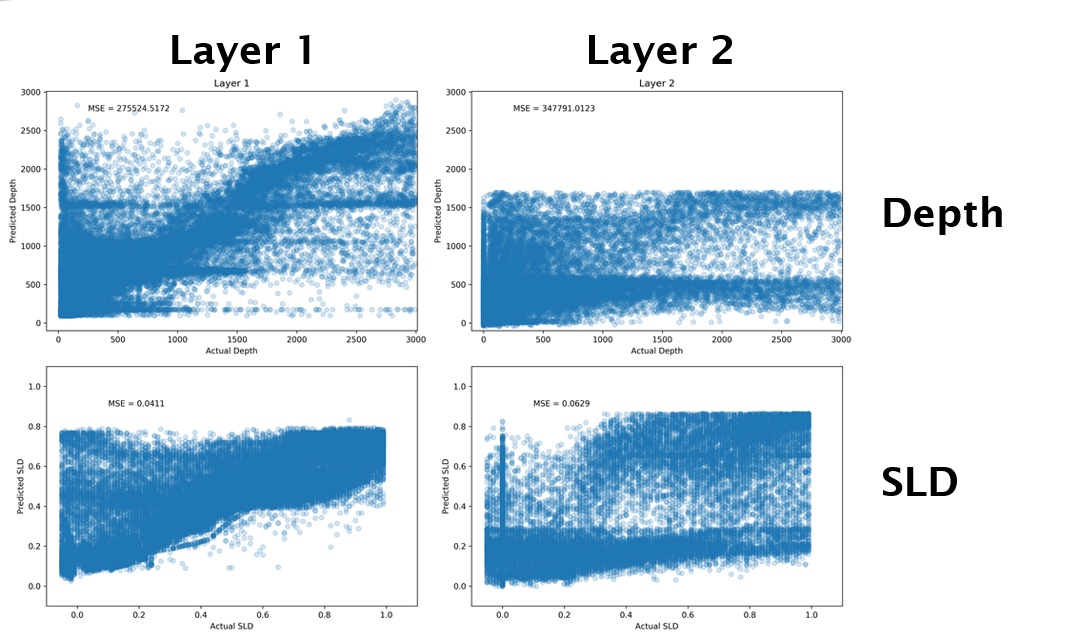 MSE
"Interp": 0.0125
"Raw": 0.0423
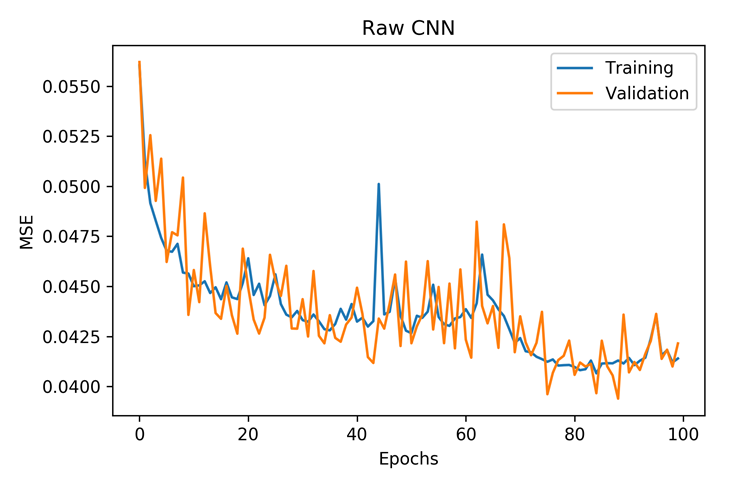 CNN
DNN
"Image" training results
CNN with (300, 300, 1) input, 4 Conv. Layers + DNN
MSE
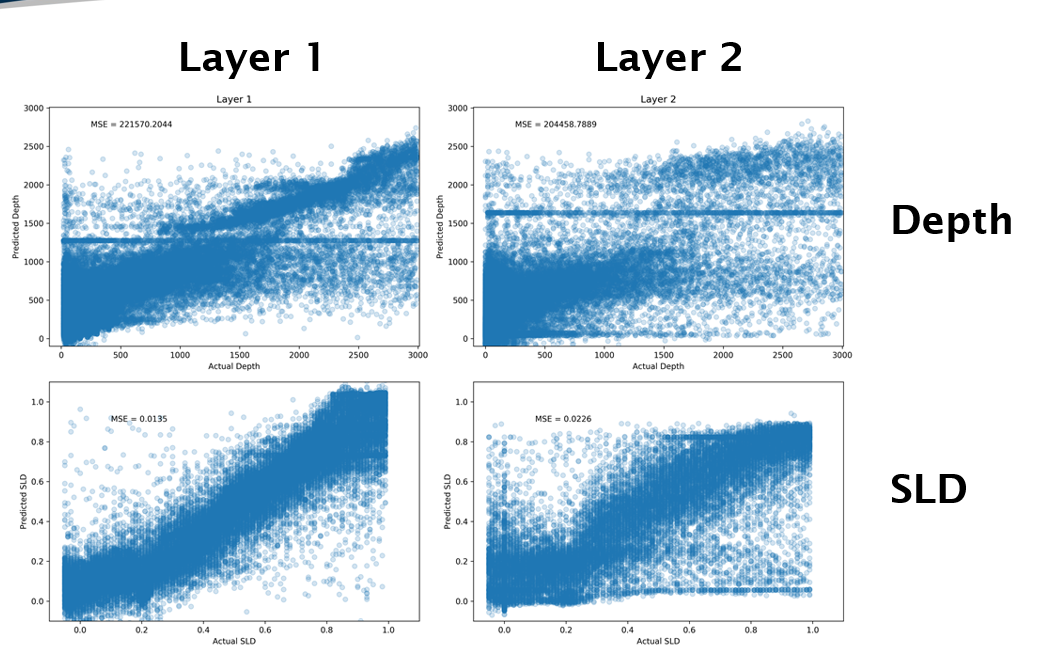 "Interp": 0.0125
"Raw": 0.0423
"Image": 0.0225
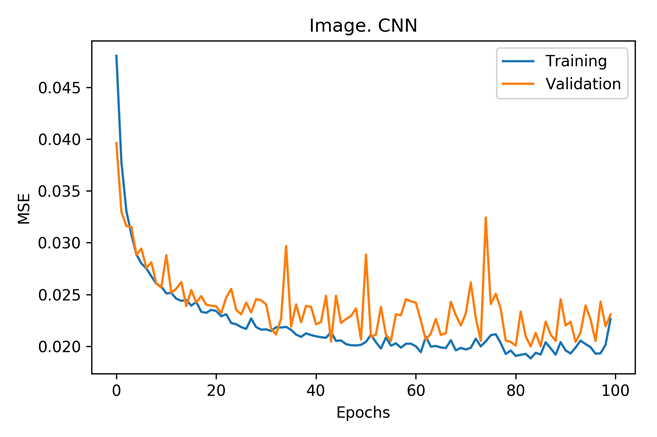 CNN
DNN
Results
DNN performs the best BUT…
Will struggle with interpolating over values which don’t exist (in real data)
Not so generalizable e.g. multi contrast data, uncertainties?
An image is easier to use, and can be plotted onto the same axis regardless of the experiment length/ X values
Hence we proceed with "image" CNN, and improve upon it
Training for longer?
Training for depth and SLD separately?
CNN
DNN
Lowering the learning rate and training for more epochs
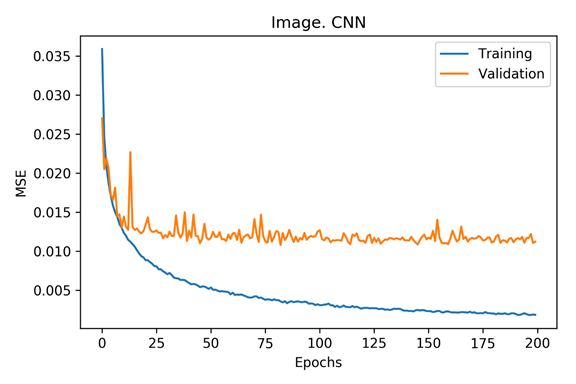 Significant amount of overfitting, but validation performance is still better (0.015 < 0.020) from previous effort

This is without any regularisation
CNN
DNN
Training                  Testing
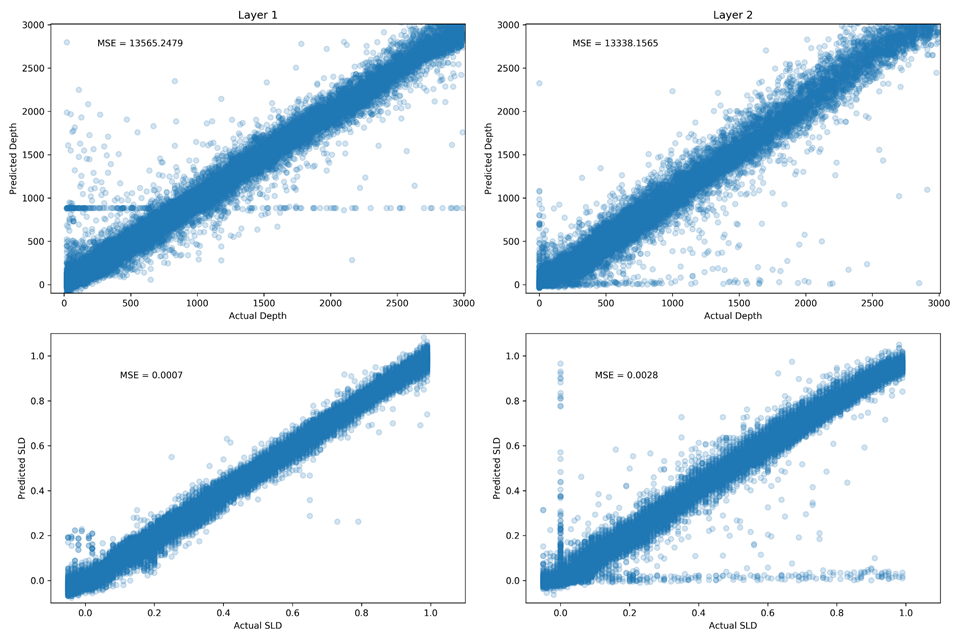 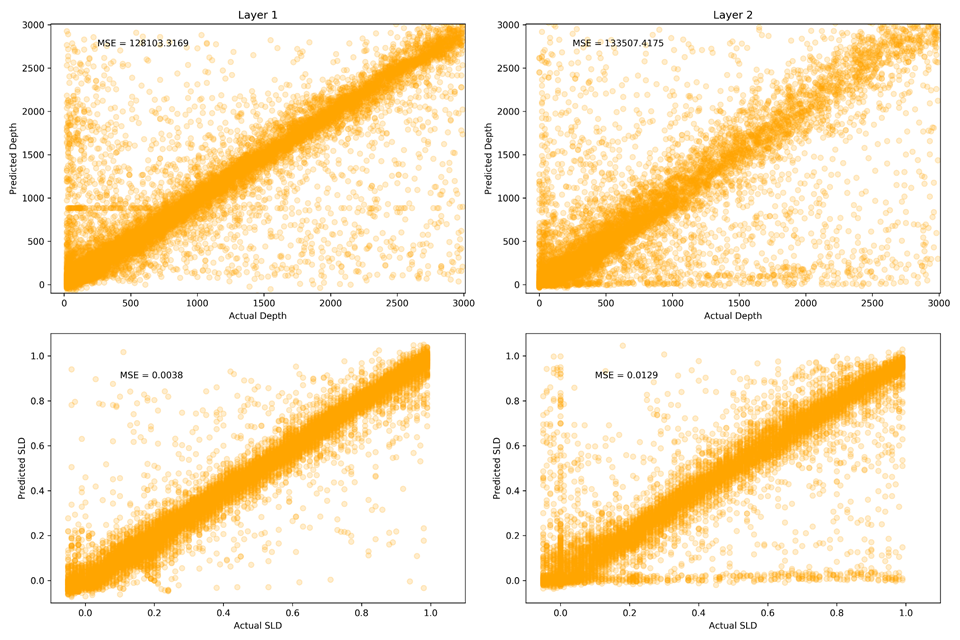 Dropout 0.25, learning rate 0.001
Dropout 0.1, learning rate 0.001
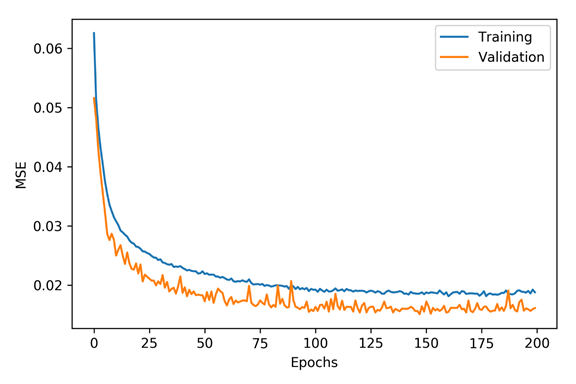 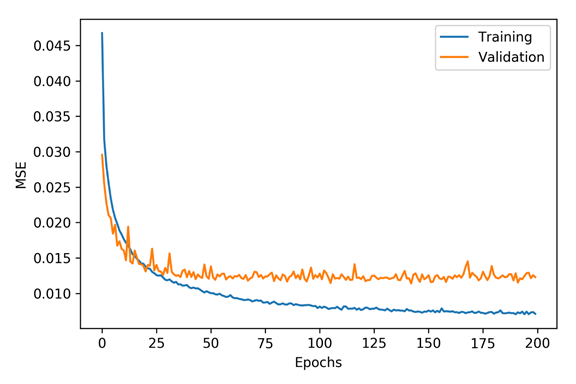 Overfitting has decreased
Better, but validation higher than training – dropout too high?
CNN
DNN
Training                  Testing
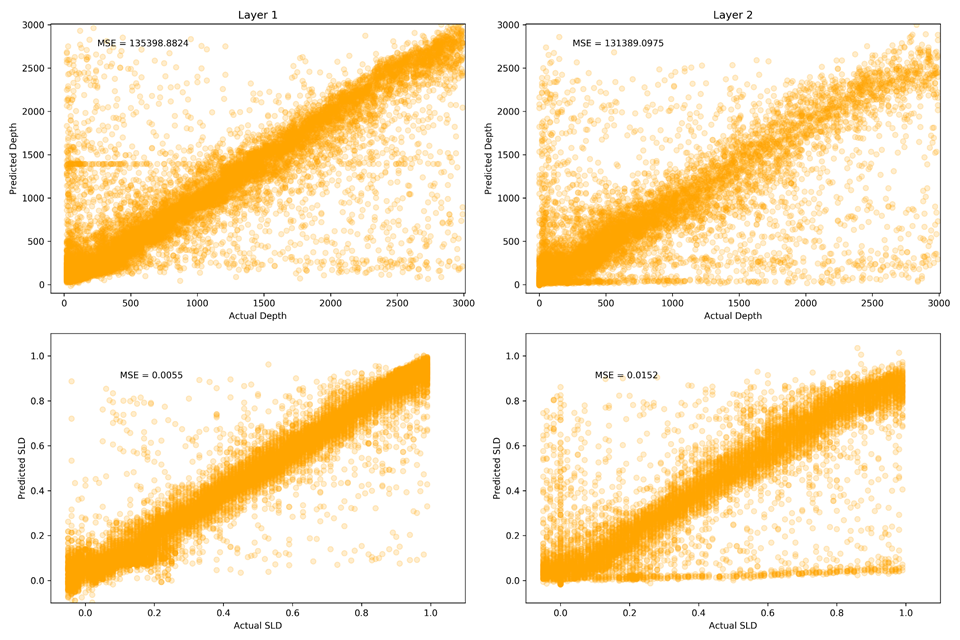 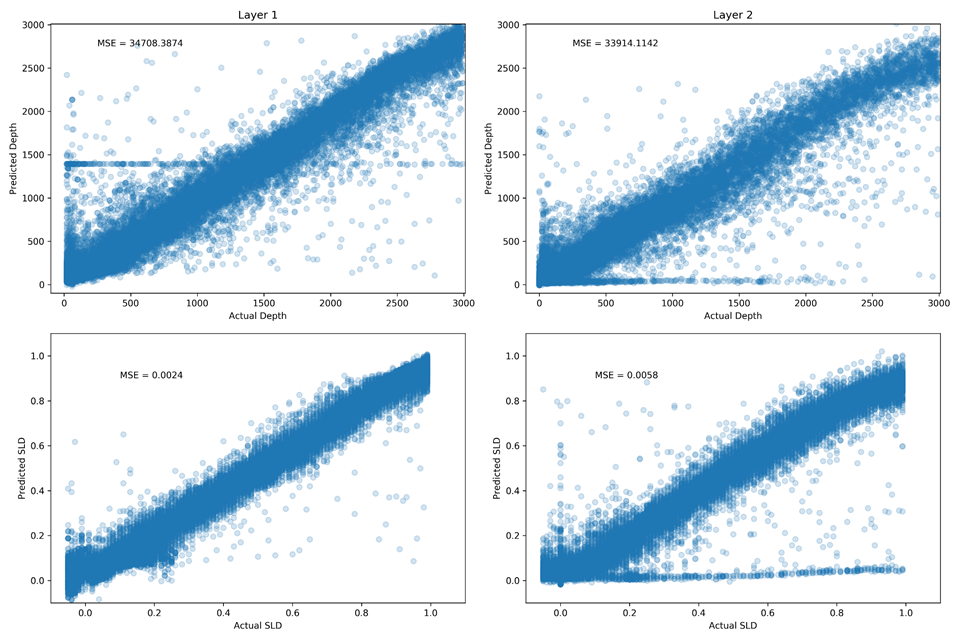 What if we add noise?
So far we have trained on, and tested on, perfect data.
Can our model still predict if we test on noisy data?
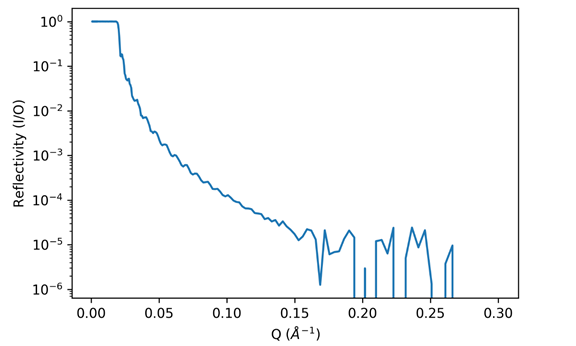 CNN
DNN
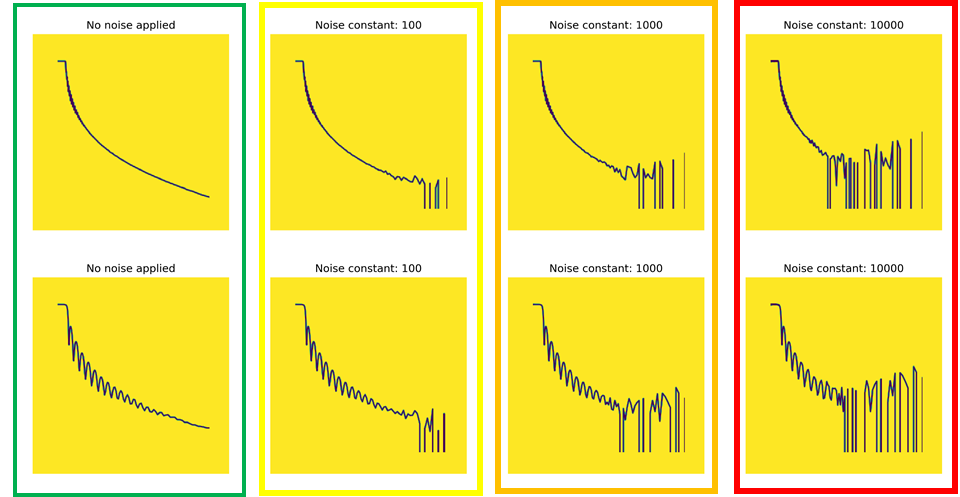 Val 0
No noise applied
Val 100
Noise const. = 100
Val 1000
Noise const. = 1000
Val 10000
Noise const. = 10000
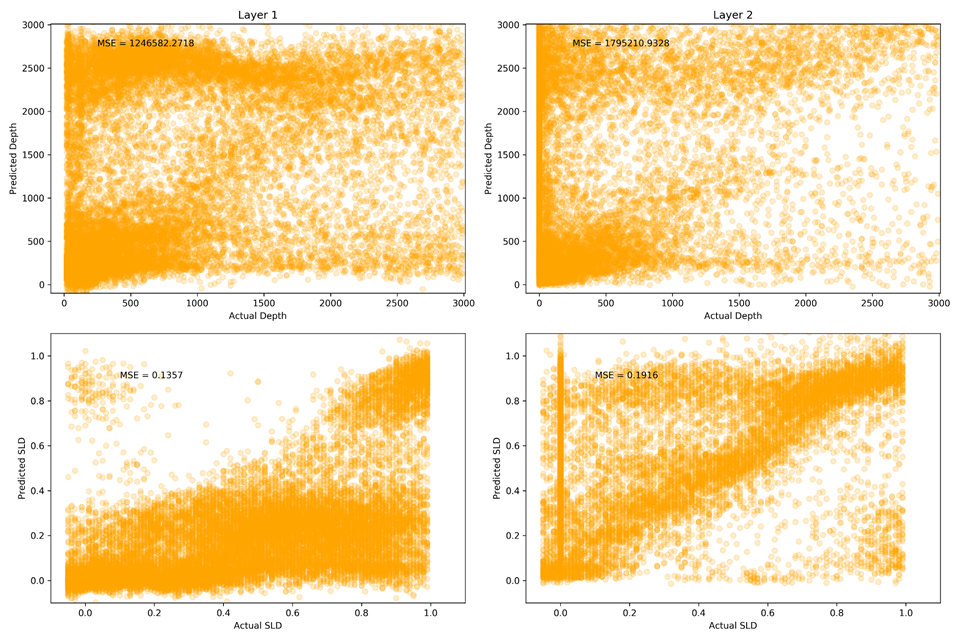 Val 100 data
Conclusions
Having tried random forest, DNN, and “raw” CNN, we decided on an “image” CNN
We can suggest values pertinent to the sample for one- to two-layer samples
MSE does not indicate end point utility of result
Addition of noise to test set reduces performance, so for the future:
Include noisy data in training + perform data augmentation on input batch for robustness
Make the network Bayesian to move away from point estimate based predictions  Error bounds on prediction
Input Priors
(Adding noise and background)
Background – From sample/instrument
Flat rate

Noise – From counting statistics
Experiment duration

Can apply both separately (variable)
Example Data
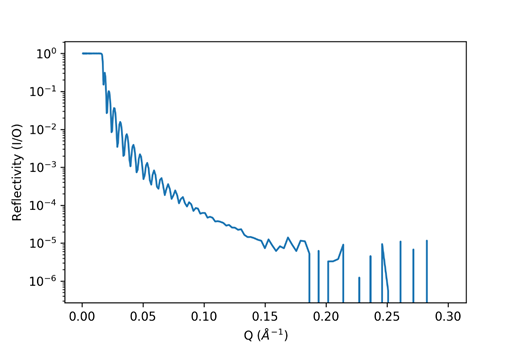 X-layer sample
After the noise and background, we can:
Convert to RQ^4 (remove Fresnel decay)
Convert to .npy
Normalise (globally)
The modelling question
Using this reflectivity profile:
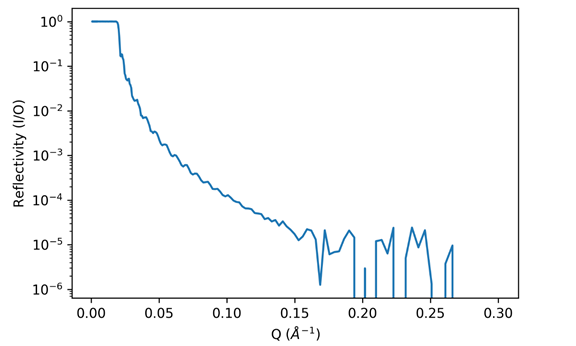 Predict these four values:
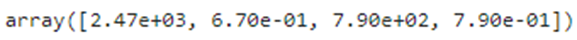 Data Representation
How do we "represent" our simulated values?
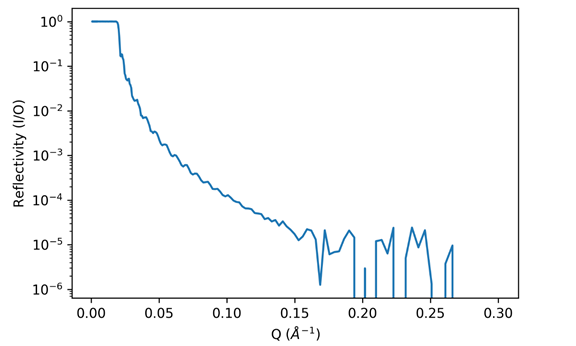 A list of x,y coordinates, interpolated to the same N: "raw" (300, 2)
A list of reflectivity values, interpolated to the same Q (and thus N): "interpolated" (300, 1)
An image of the reflectivity plot: "image" (300, 300, 1)
CNN
Models
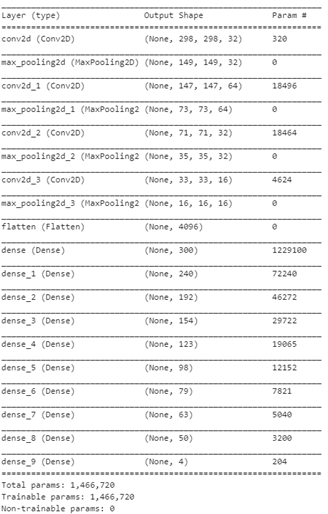 DNN
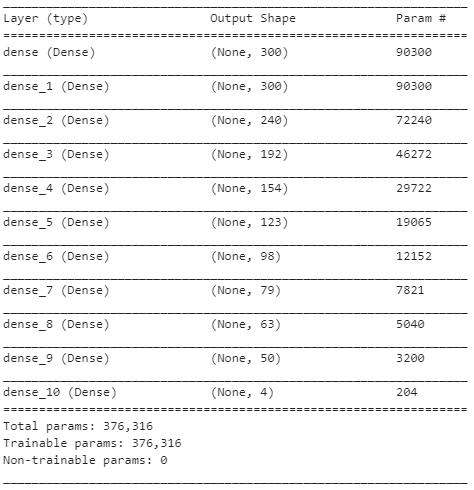 Model hyperparameters
ReLu (Recitifed Linear Unit) activations on all layers except output
Mean squared error loss
Linear output function (4 output neurons)
Adam optimiser, starting with learning rate of 0.001
Batch size = 1
100 epochs as default
Adding two-layer samples
Training, validation, and test data is a 50:50 split of one:two- layer samples
Each dataset is shuffled
CNN
DNN